Leveraging Human Capital In Enterprise 2.0:
LBR LBO Summit on Enterprise 2.0 
Sri Lanka, 2013
3 Human Capital Paradoxes in Building Enterprise 2.0
New Gen Employees are Posing a Challenge to the Existing Order
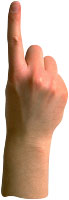 …..Yet they are also an opportunity waiting to be exploited
2
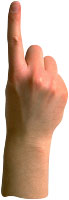 Fact or Fiction? – It is all a Question of “Language”
They are relatively lazy – they want work that is easy, fun & exciting
I need to know why I am doing this work and how it ties in to the big picture
They are disloyal – to the firm
I am loyal – to my career and to my work ; loyalty is not given – it needs to be earned
New Generation Workforce is Selfish – they seem to think they are the centre of the universe
All I have is high self – esteem
New Generation Workforce is Spoilt – they  are a pampered lot
I am only being prudent & practical
3
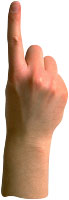 So Then How do We Speak Their “Language”
Instant Gratification
Immediate & instant feedback (both formal & informal) 
Career progressions not tied to annual cycles, nor linkage of compensation to tenure
Technology Saavyness
Work environment that aligns their outside behavior with internal practices
Leverage their ability to synthesize large volumes of data and act with speed / agility
Disregard for Hierarchy
Non-hierarchical work environment 
Open 2-way communication channels 
Allow them to step out of formal lines of management
Independent
Leverage positive & ‘can-do’ attitude and provide responsibility on independent projects early on
4
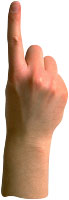 Lessons for Business & HR
#1 Leverage their USP 

Ability to synthesis & draw meaning out of multiple data sources 

Ability to network (both formally & informally) with the outside world and mobilize such networks

Leverage their dissatisfaction to status quo and utilize them as change evangelists to drive organization transformation
5
3 Human Capital Paradoxes in Building Enterprise 2.0
New Generation Employees are Very Different from the Rest
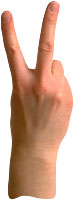 ….. Yet their interests and preferences are influenced by demographic factors
6
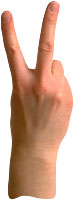 Significant demographic shifts are altering the workforce characteristics across countries…
2000 - 2010
15
10
Morocco
Jordan
Egypt
India
Mexico
China
5
Ghana
Philippines
Malaysia
World : 3.7%
Poland
Kenya
Argentina
Nigeria
South Africa
Brazil
Working Age Population Shift Coefficient (%)
United Kingdom
0
15
20
25
30
35
40
45
50
Sri Lanka
Australia
Germany
Median Age in 2010 (Yrs)
United States
France
-5
-10
Japan
World : 29.1
-15
Working Age Population Shift Coefficient is defined as change (+/-) in the ratio of working age population (15-59 yrs.) to total population of a country in the defined timeframes
Size of the bubble is indicative of the population size (15-59 yrs.) in the respective country in 2010
7
Source : World Bank Population Database, Aon Hewitt Analysis
15
10
Nigeria
5
Jordan
Ghana
India
Kenya
Philippines
Mexico
Brazil
Egypt
Malaysia
Argentina
0
Working Age Population Shift Coefficient (%)
World :
-
0.98%
15
20
25
30
35
40
45
50
South Africa
Morocco
United Kingdom
China
Median Age in 2020 (Yrs)
Japan
Australia
Sri Lanka
-5
France
Germany
United States
Poland
-10
World : 31.5
-15
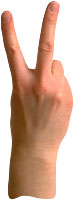 Significant demographic shifts are altering the workforce characteristics across countries…
2010- 2020
Working Age Population Shift Coefficient is defined as change (+/-) in the ratio of working age population (15-59 yrs.) to total population of a country in the defined timeframes
Size of the bubble is indicative of the population size (15-59 yrs.) in the respective country in 2010
8
Source : World Bank Population Database, Aon Hewitt Analysis
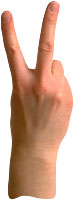 …Impacting New Gen Employee Preferences  Across Countries
Indicates a driver which is different from Asian drivers
9
Source: Aon Hewitt Best Employers 2.0 – Asia 2013 Study
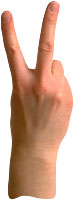 Employee Preferences Are Also a Reflection of their Life Stage…
Be it services …..
…..Or Manufacturing
…..so New Gen employees who are today demanding career, pay and performance might be demanding something different
Indicates a driver which is different across age categories
10
Source: Aon Hewitt Best Employers Asia Pacific Study
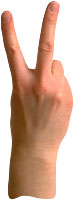 Lessons for Business & HR
#2 Poach your own Talent 

One theme that has remained consistent across geographies is “Career Opportunities” 

The internal job market needs to be leveraged very well 

Employees don’t always aspire to the role their bosses hold; they aspire in all directions

Think non-linear careers 
Keep in mind that many employees will flit between corporate roles, portfolio careers and entrepreneurship – some even at the same time!
Transcend traditional organizational boundaries to build horizontal networks
11
3 Human Capital Paradoxes in Building Enterprise 2.0
Leaders & Managers  might resent New Generation Employees
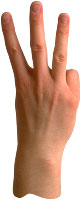 ….. Yet they are here to stay and seniors should hence learn how to effectively  manage them
12
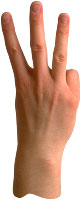 New Generation Can’t Just be Wished Away
The sheer size of the New Generation population and their growing seniority in the workplace requires business leaders and HR to redefine how they attract, engage and retain Gen Y talent.
Generation Y
1.7 billionworldwide population
75% of world workforce by 2025
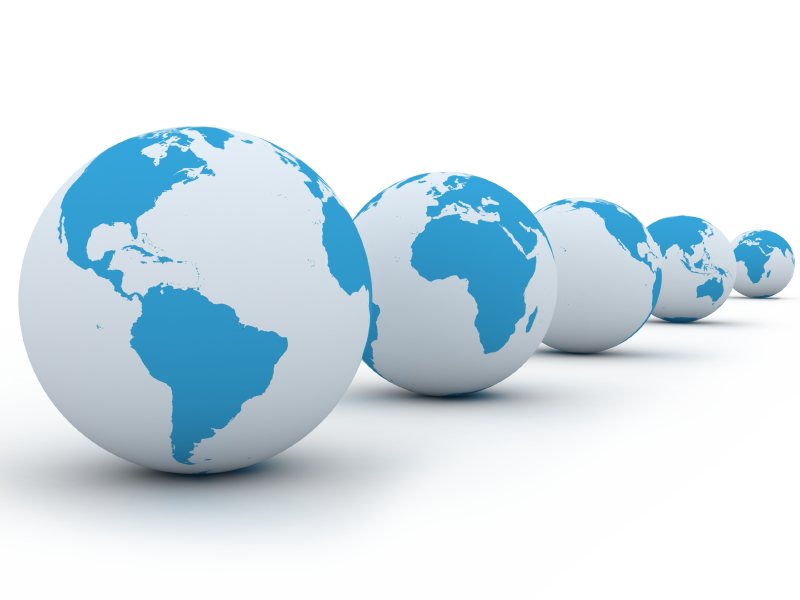 Generation Y
Year of birth between 1979 to 1990; aged between 23 to 34 years
13
Source: Forbes magazine; US Bureau of Labor Statistics
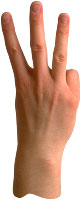 And they Expect Different things …
From Both Leaders ….
…As well as Managers
14
Source: Aon Hewitt Best Employers 2.0 – Asia 2013 Study
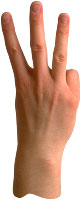 Lessons for Business & HR
#3 Leaders & Managers Should be Meaning Makers 

The new generation’s quest for meaning, flexibility, learning and recognition cannot be met by supervisory mindset of 20th century

Leaders need to let go & empower and place their trust on the new generation  

Managers to focus on enabling & coaching – rather than deciding & directing 

Provide opportunity for new generation employees to assess & evaluate managers & leaders
15
3 Human Capital Paradoxes in Building Enterprise 2.0
New Gen Employees are Posing a Challenge to the Existing Order
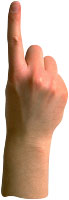 …..Yet they are also an opportunity waiting to be exploited
New Generation Employees are Very Different from the Rest
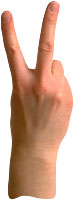 ….. Yet their interests and preferences are influenced by demographic factors
Leaders & Managers  might resent New Generation Employees
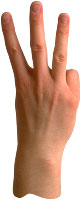 ….. Yet they are here to stay and seniors should hence learn how to effectively  manage them
16
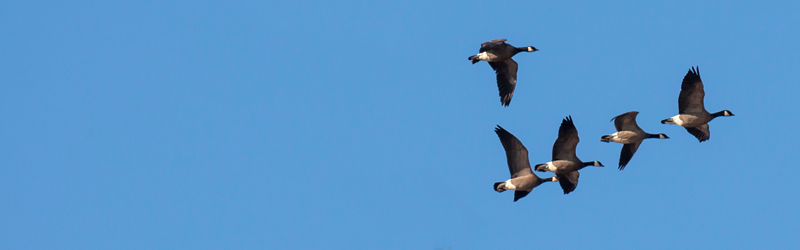 Thank You!
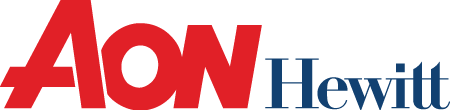 Tarandeep Singh
Partner, Aon Hewitt

tarandeep.singh@aonhewitt.com
17